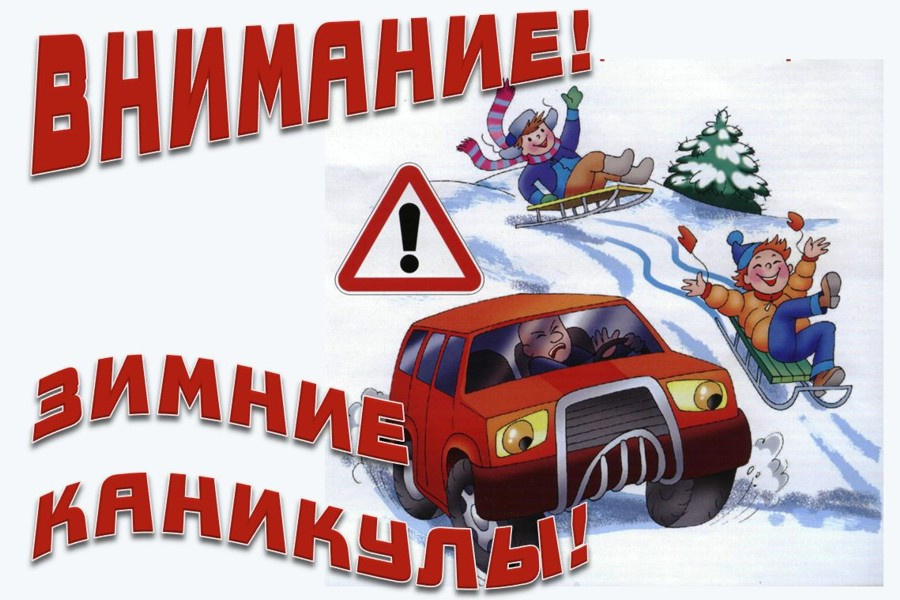 «Опасности, подстерегающие детей во время Новогодних и Рождественских праздников, в зимний период»
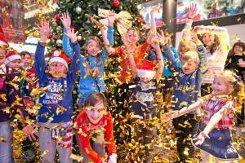 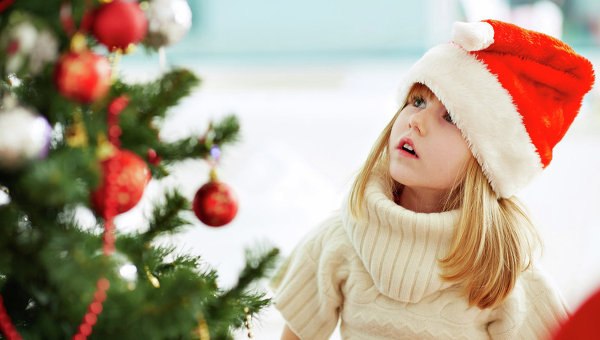 A. Если вы поехали на новогоднее представление с детьми, ни в коем случае не отходите от них далеко, т.к. при большом скоплении людей легко затеряться.Б. В местах проведения массовых новогодних гуляний старайтесь держаться подальше от толпы, во избежание получения травм.
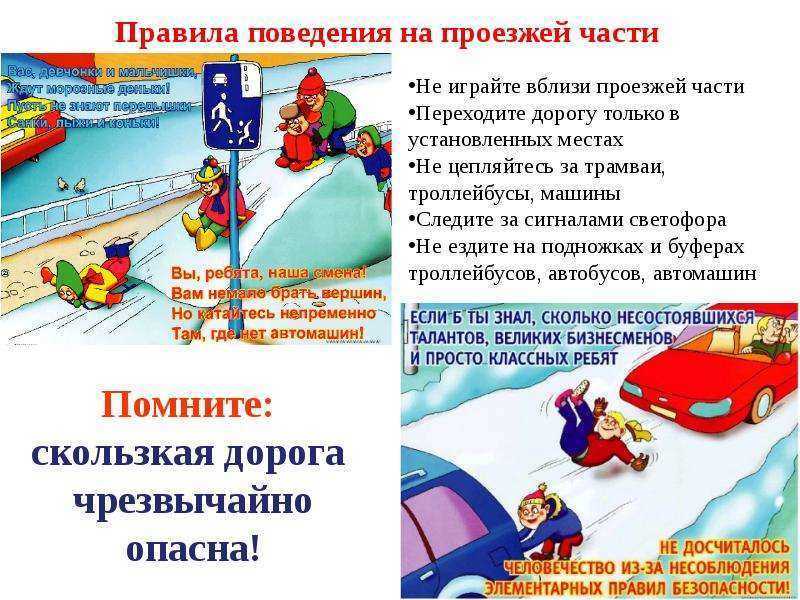 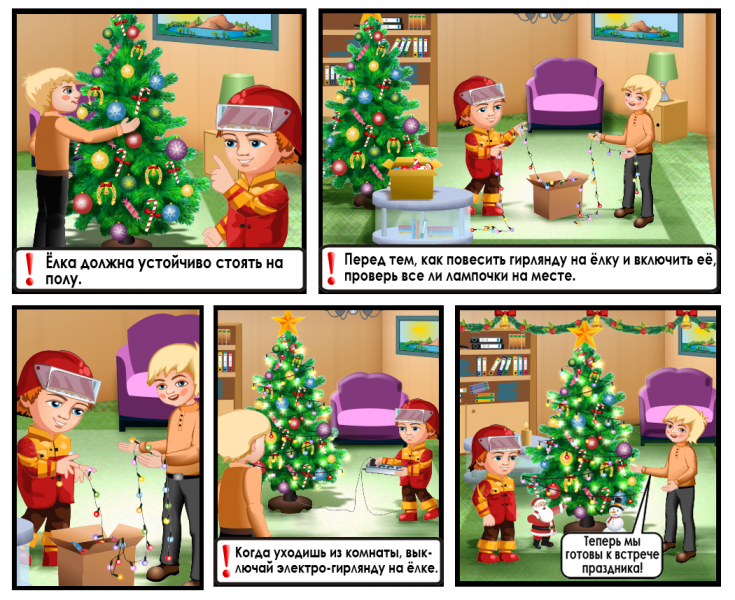 Помните, открытый огонь всегда опасен!
Не следует использовать пиротехнику, если вы не понимаете, как ею пользоваться, а инструкции не прилагается, или она написана на непонятном вам языке. Нельзя ремонтировать и вторично использовать не сработавшую пиротехнику. Категорически запрещается применять самодельные пиротехнические устройства
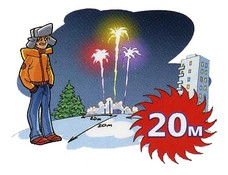 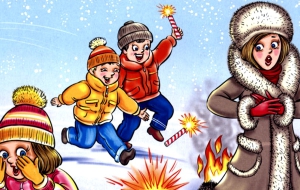 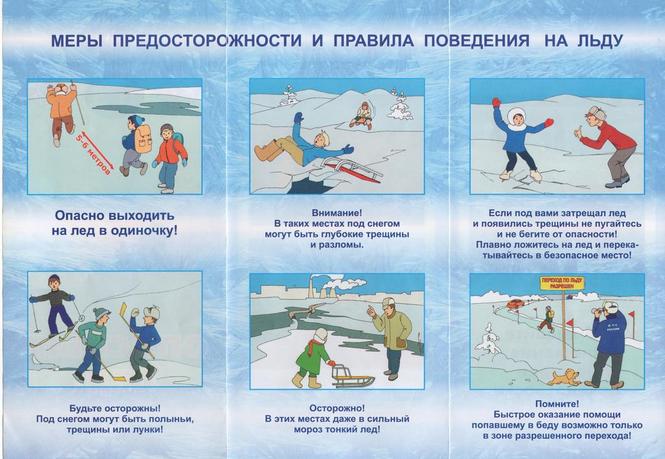 Правила поведения зимой на открытых водоёмах.
1. Не выходите на тонкий неокрепший лед.2. Места с темным прозрачным льдом более надежны, чем соседние с ним — непрозрачные, замерзавшие со снегом.3. Не пользуйтесь коньками на льду. На них очень легко въехать на тонкий, неокрепший лед или в полынью.4. Попав случайно на тонкий лед, отходите назад скользящими осторожными шагами, не отрывая ног ото льда.5. При провале под лед не теряйтесь, не пытайтесь ползти вперед и подламывать его локтями и грудью. Постарайтесь лечь "на спину и выползти на свой след, а затем, не вставая, отползти от опасного места. Особенно опасен тонкий лед, припорошенный снегом.
Убедительная просьба к родителям!
Не отпускать детей на лед без присмотра. Помните о недопущении пребывания малолетних детей на водоёмах без сопровождения взрослых!
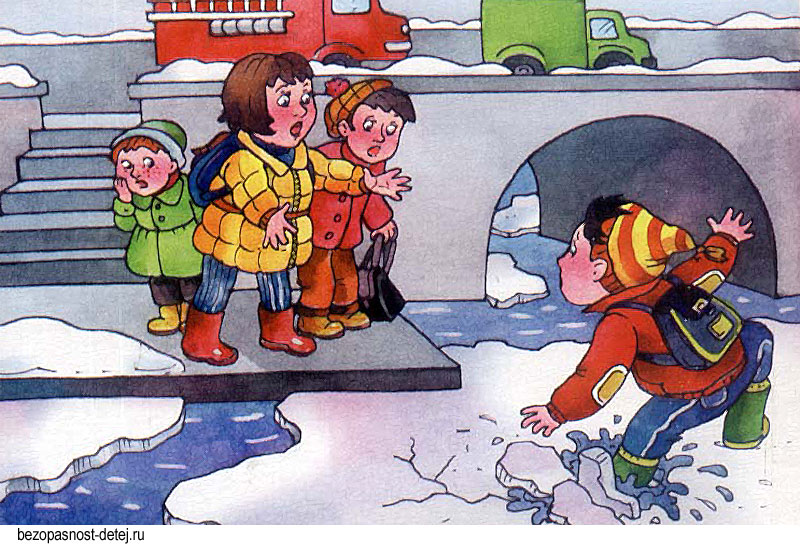 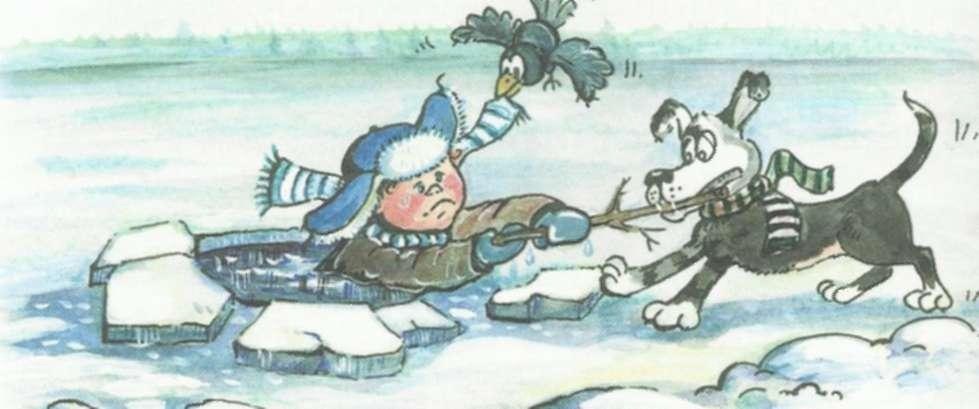 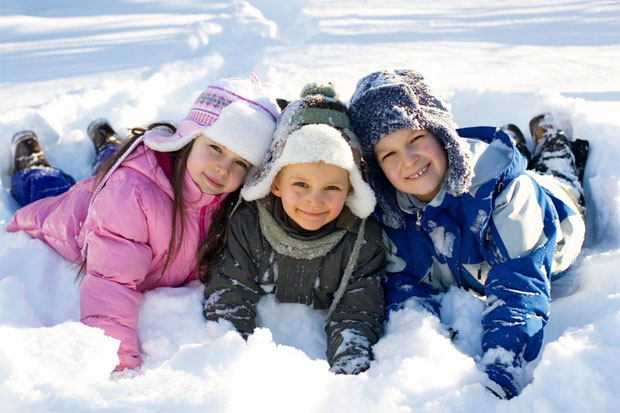 ЗИМНИЕ ЗАБАВЫ И БЕЗОПАСНОСТЬ
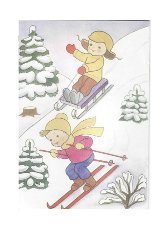 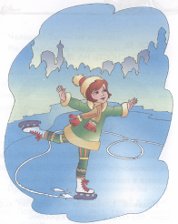 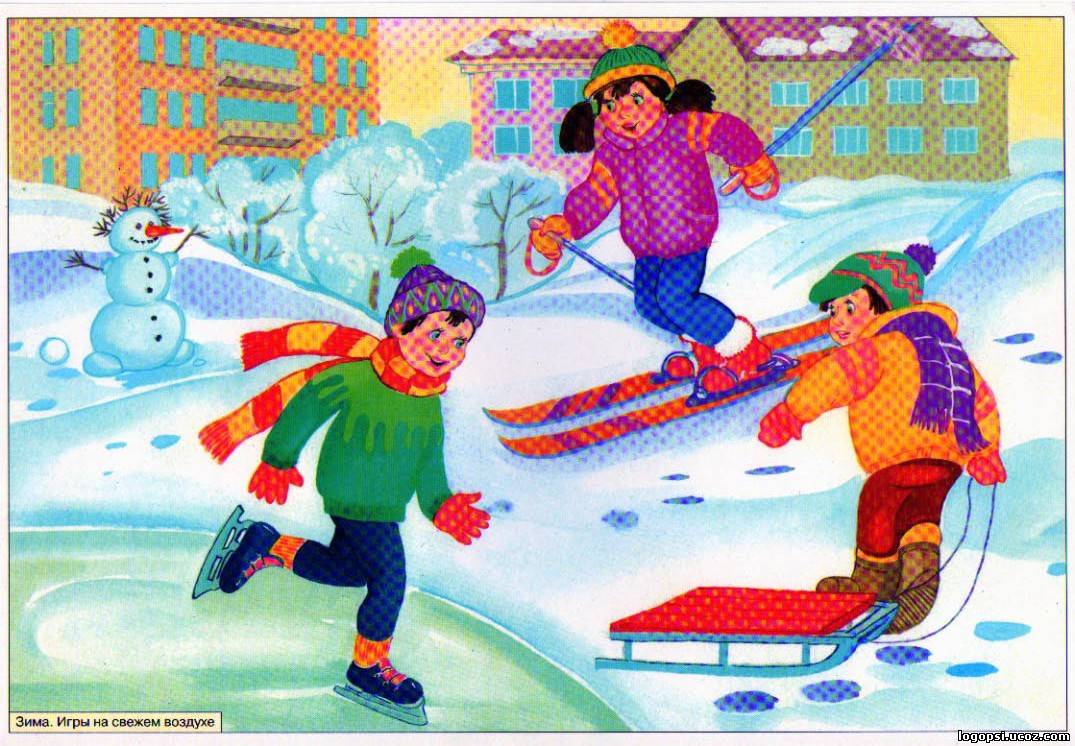 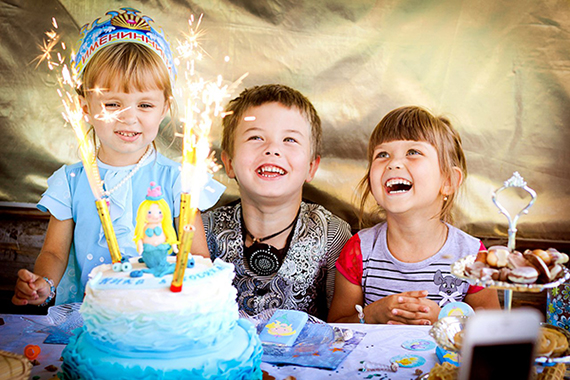 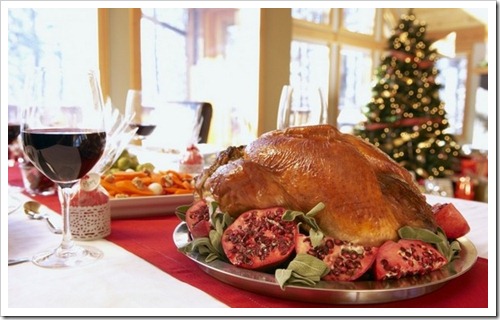 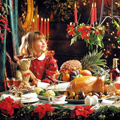 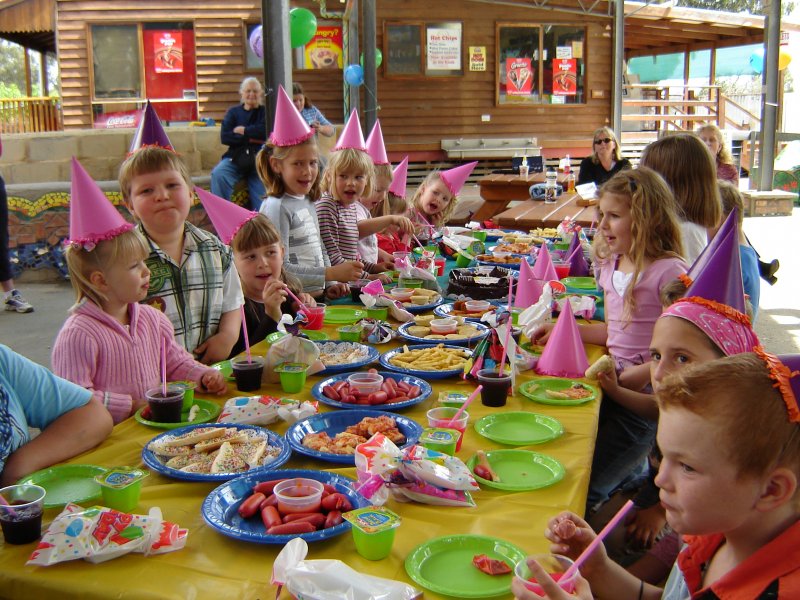 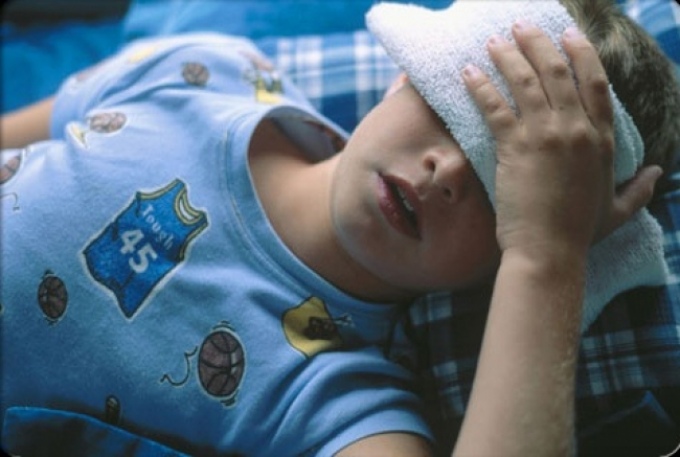 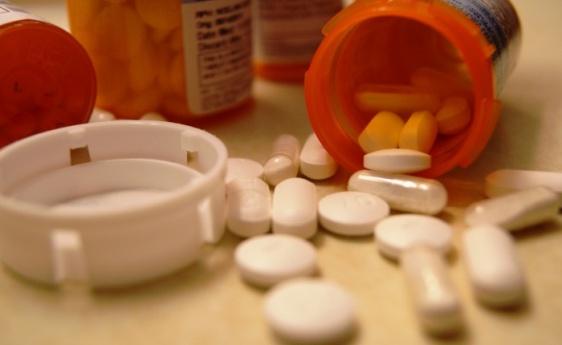 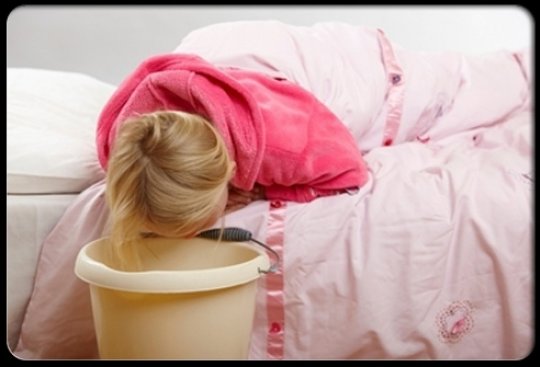 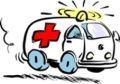 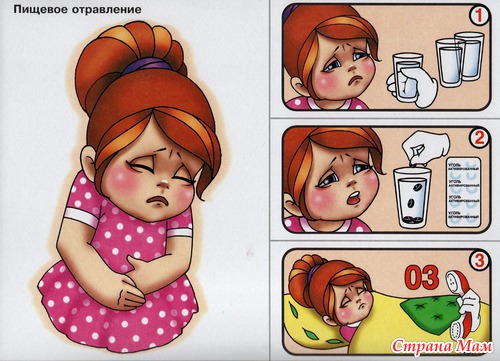 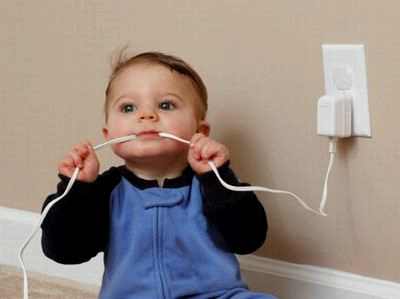 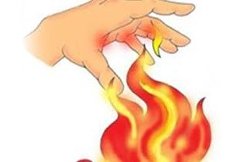 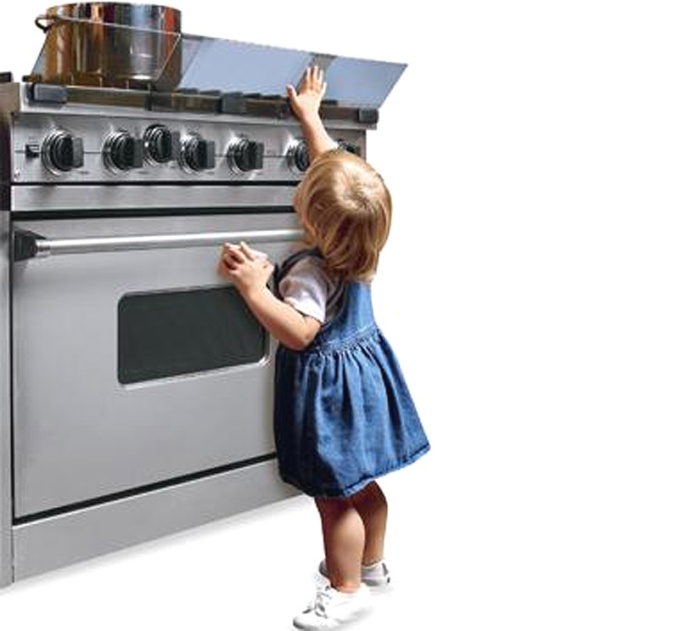 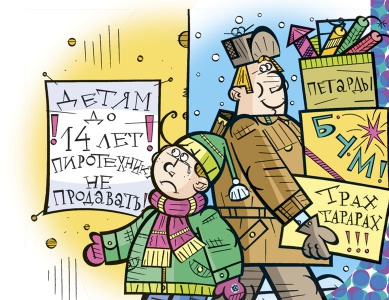 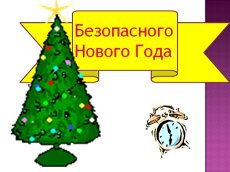